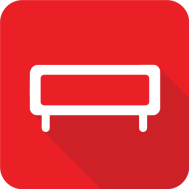 OUTDOOR
Canoas/RS
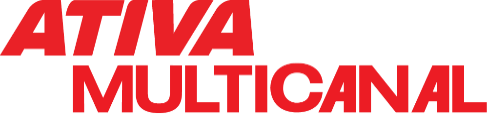 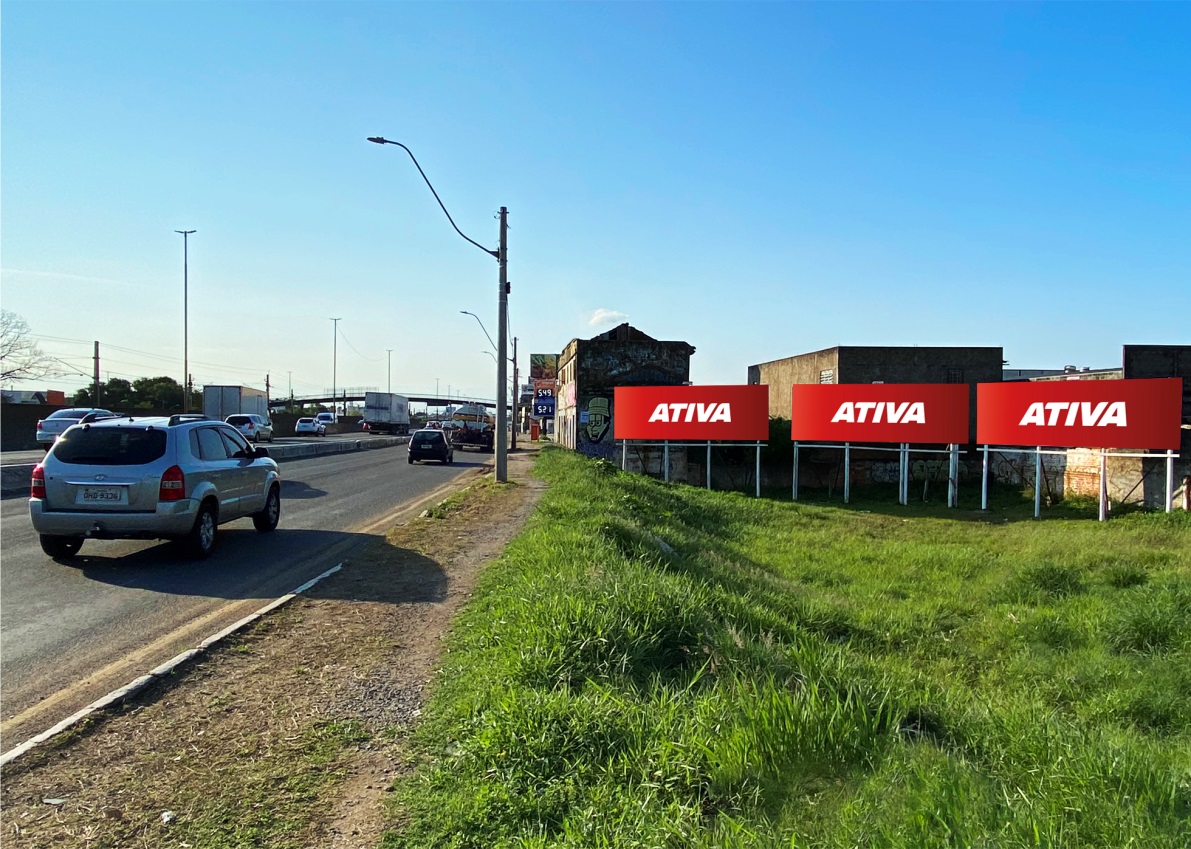 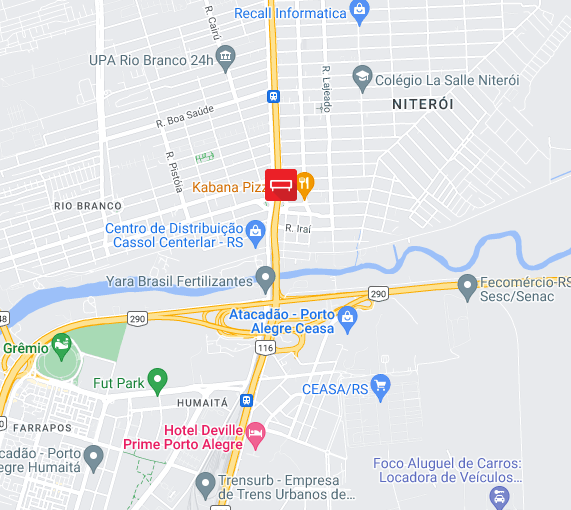 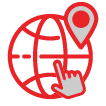 Av. Getúlio Vargas, 737
Esq. Rua Quaraí
Sentido: Canoas 
Bairro: Niterói
Formato: 9,00 x 3,00
REFERÊNCIAS
 Entrada de Canoas
 Estação Trensub – Niterói
 Colégio La Salle Niterói
 Rota para Shoppings Canoas e Park Shopping Canoas
Código do ponto
019107 | 019108 | 0019490
POTENCIAL DE IMPACTOS MENSAIS: 2.738.556*
*DNIT/2016